Vnímání, pamět, myšlení
Vnímání
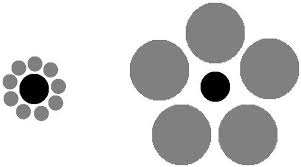 jak, čím, co?
senzorické stádium, syntetické stadium (třídění a interpretace)

co vnímání ovlivňuje
postoje, emoce, očekávání, zkušennost
pozornost – spontání, úmyslná
Psychické stavy a vlastnosti
psychycký stav – dobrá nálada, ospalost
co je ovlivňuje – denní doba, zdravotní stav, motivace

psychycké vlastnosti – ostražitost, mrzutost
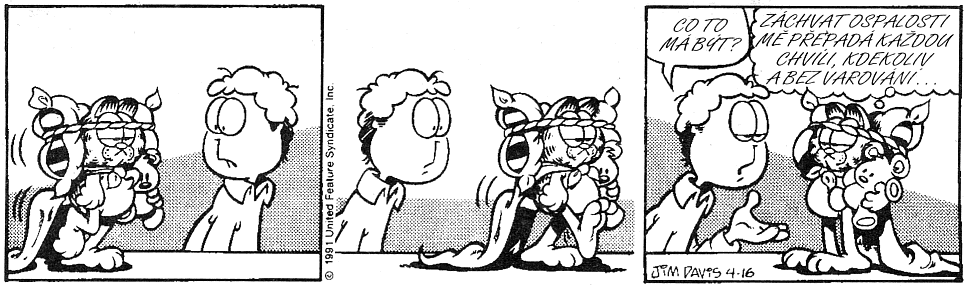 Paměť
poznávací psychický proces
uchování strukturovaných informací
zapomínání
paměťový proces
zapamatování
uchovávání
vybavování
co usnadňuje zapamatování
znalost obsahu, použít více smyslů
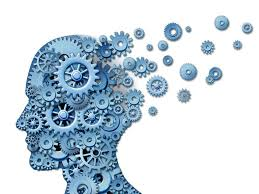 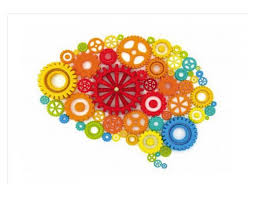 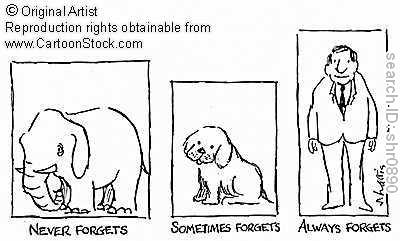 paměť
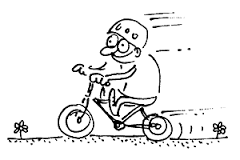 krátkodobá
dlouhodobá paměť
procedurální (jízda na kole)
deklarativní (fakta, události našeho života)

co jí ovlivňuje?
aktuální stav
trénink
společnost (kolektivní paměť)
Ebbinghausova křivka zapomínání
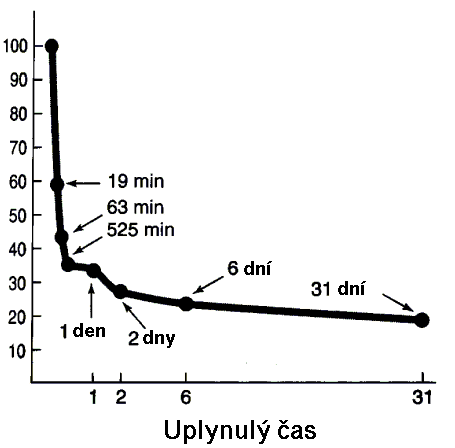 myšlení a řeč
poznávací psychický proces, kdy dochází k duševní manipulaci s pojmy, vjemy, představami za účelem řešení problémů

konkrétní (názorné)
abstraktní (teoretické)
konvergentní a divergentní myšlení 
brainstorming
řešení problému
pokus omyl
promyšlená strategie
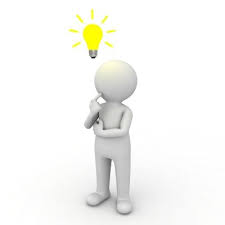 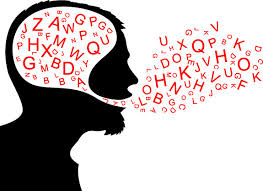 myšlení a řeč
pojem – zobecnění určité skupiny předmětů, dějů
utřídění
podobnost, nadřazenost, podřazenost…
myšlenkové operace
indukce, dedukce, analýza, syntéza
mozek
levá hemisféra – rozumové operace, matematické, mluvení, psaní
pravá hemisféra – intuice, představivost, prostor, pocity